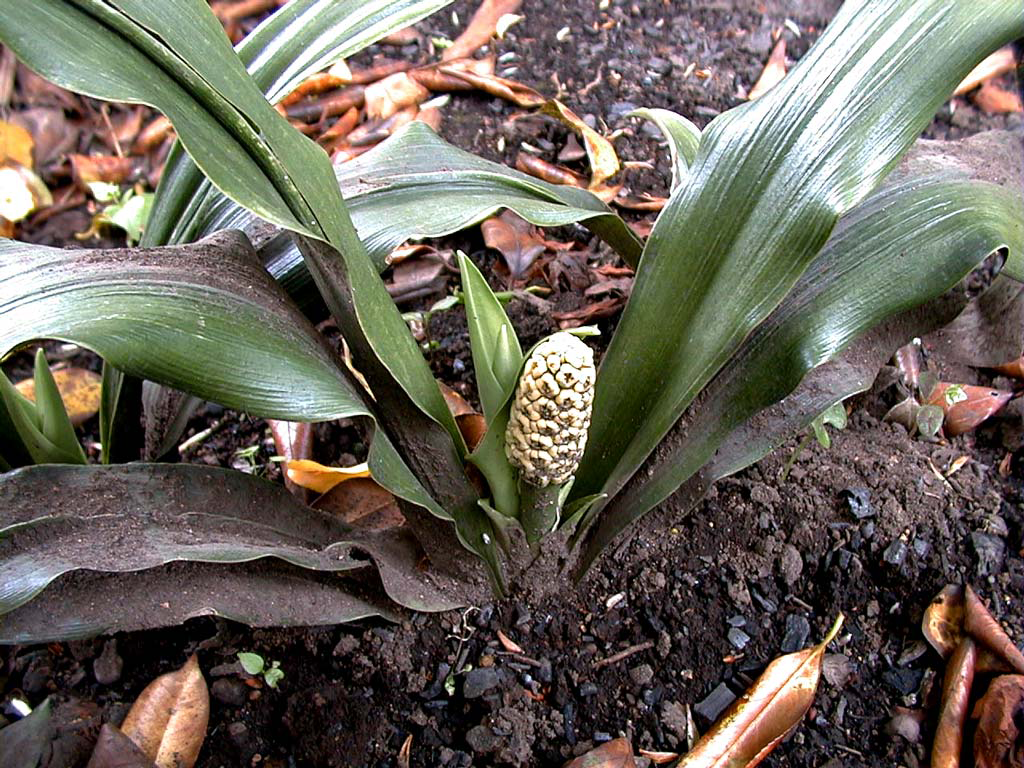 Rhodea japonica オモト
強心配糖体について(5)
★強心配糖体
cardiac glycoside
強心配糖体は意外に身近な存在である！
身近な有毒植物
●フクジュソウ
Adonis amurensis
民間薬
キンポウゲ科(Ranunculaceae)
●レンテンローズ
Helleborus niger
クリスマスローズ
キンポウゲ科(Ranunculaceae)
●キョウチクトウ
Nerium indicum
キョウチクトウ科(Apocynaceae)
家畜が葉を食べて事故
Adonis amurensis フクジュソウ（福寿草）
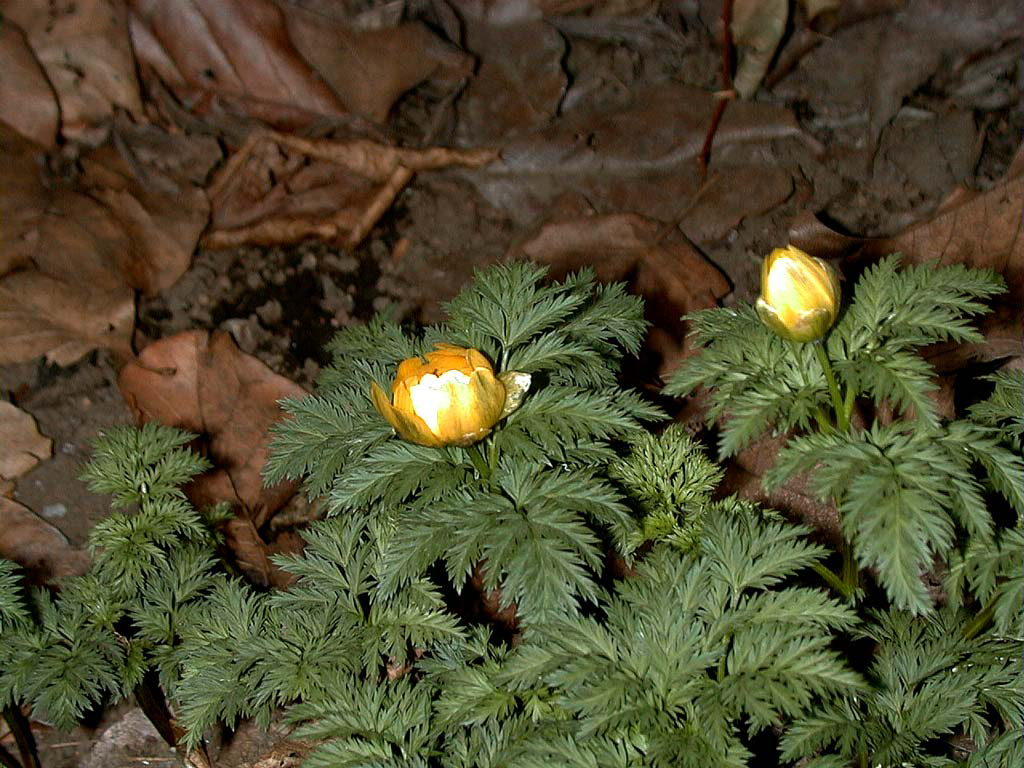 フクジュソウ中毒事故
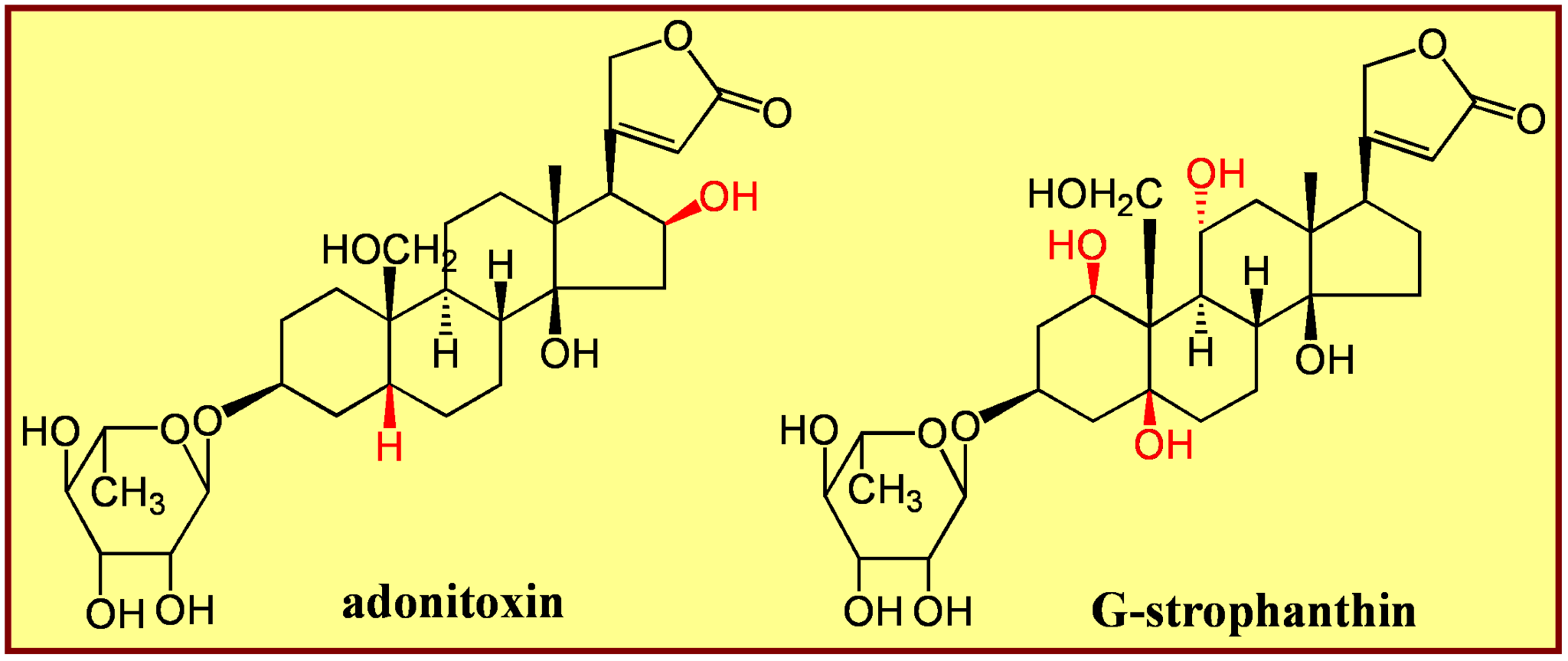 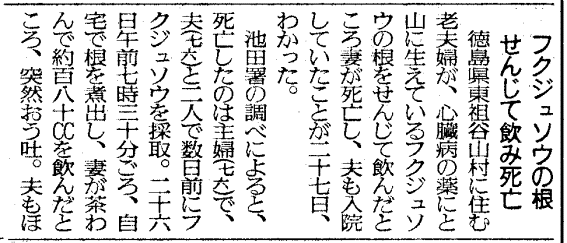 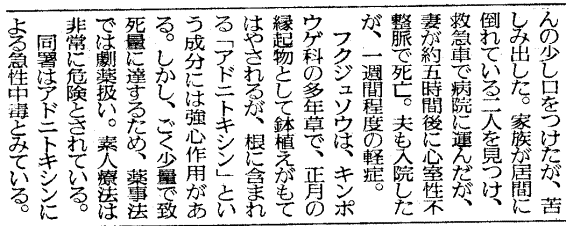 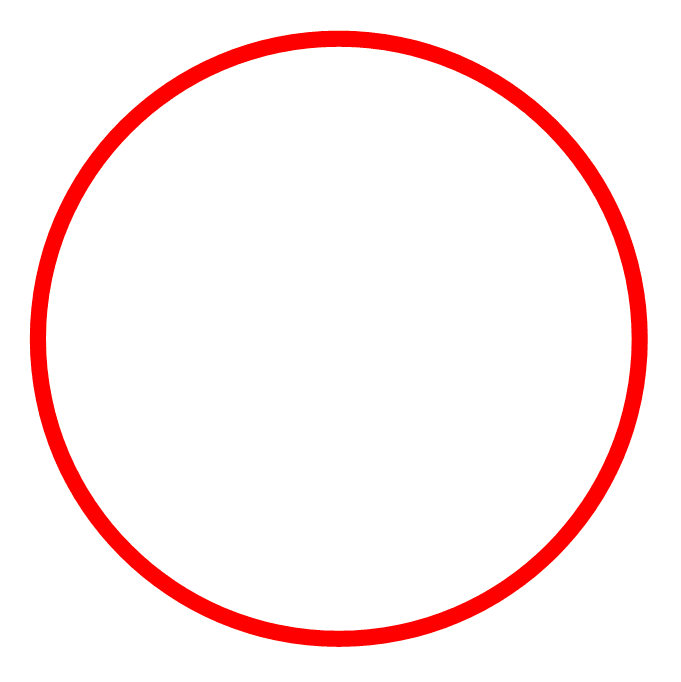 1992年４月２８日読売新聞朝刊社会面記事
Helleborus niger レンテンローズ
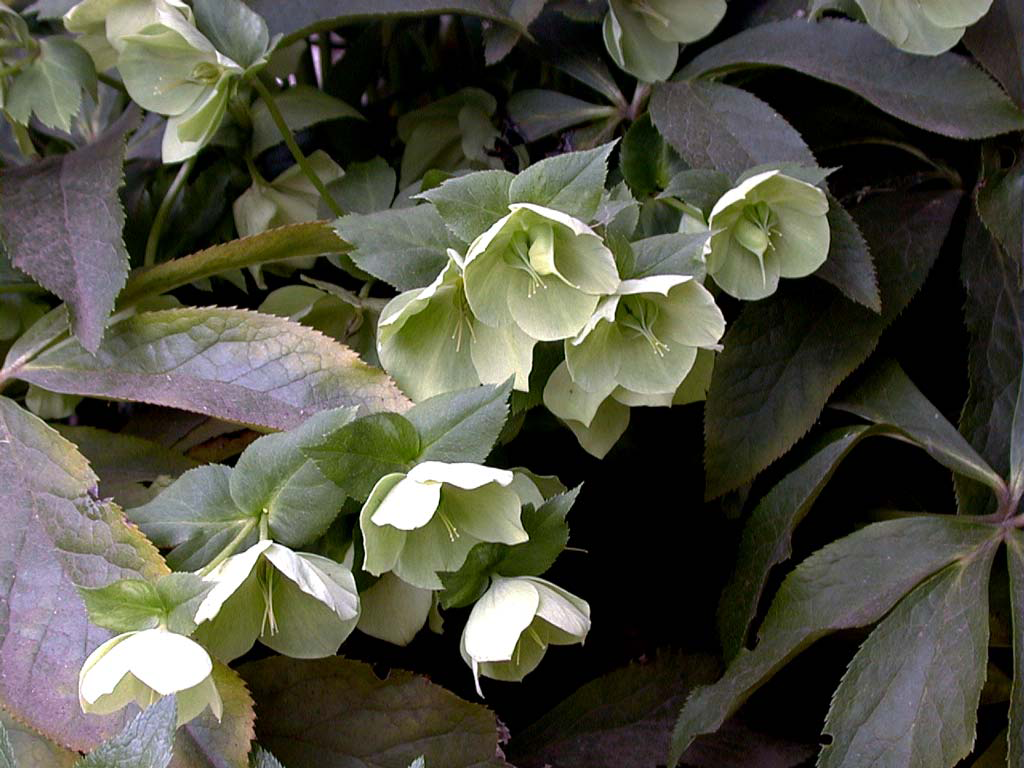 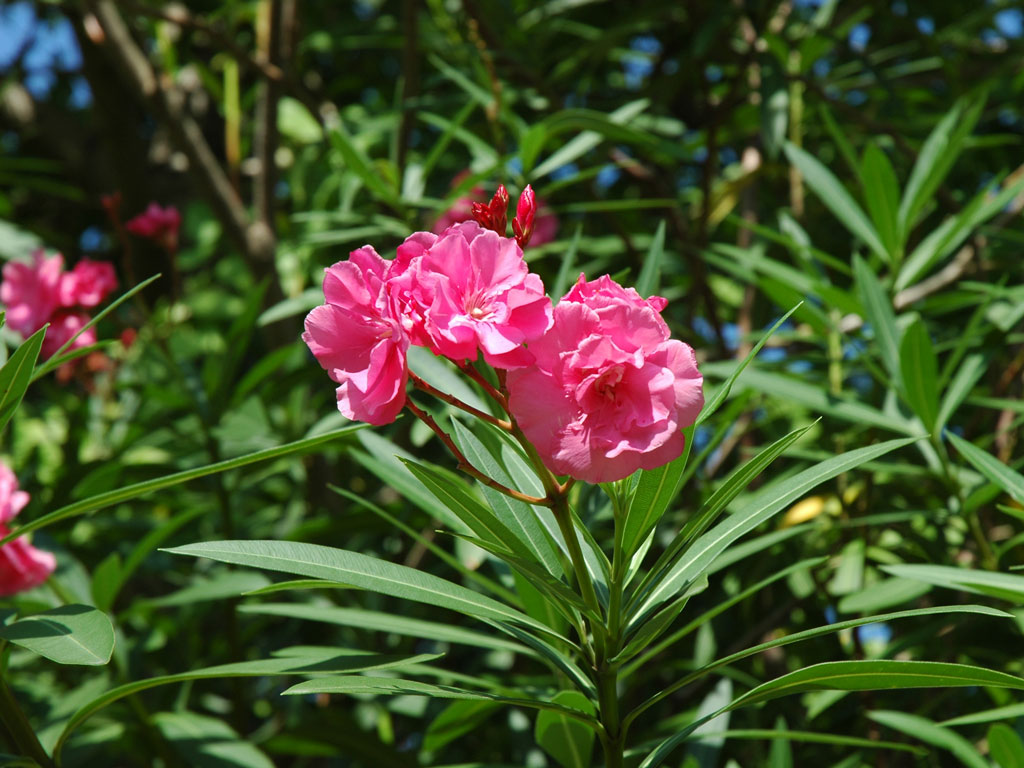 Nerium indicum キョウチクトウ
強心配糖体について(6)
★強心配糖体
cardiac glycoside
強心配糖体を含む要注意植物
●シマツナソ
Corchorus olitorius
葉：食用
シナノキ科(Tiliaceae)
モロヘイア
●ラフマ
Apocynum venetum
葉：健康茶
キョウチクトウ科(Apocynaceae)
●アカメガシワ
Mallotus japonicus
トウダイグサ科(Euphorbiaceae)
樹皮：抗潰瘍薬
日本薬局方収載生薬
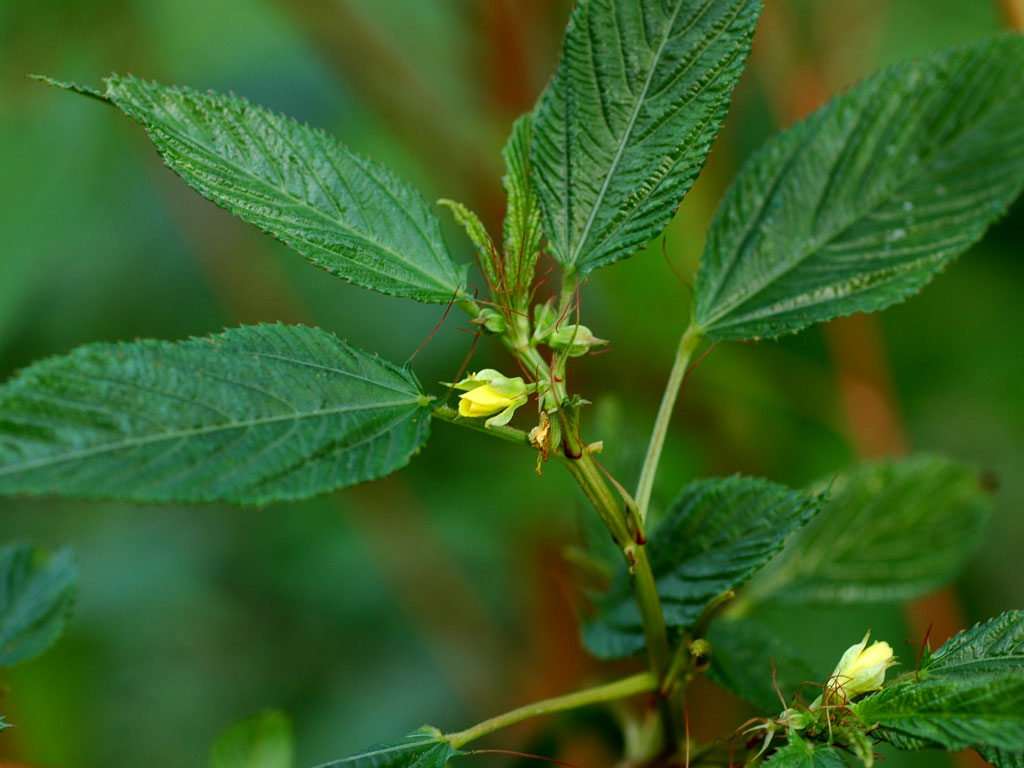 Corchorus olitorius シマツナソ
実が強心配糖体を含む
Apocynum venetum ラフマ（羅布麻）
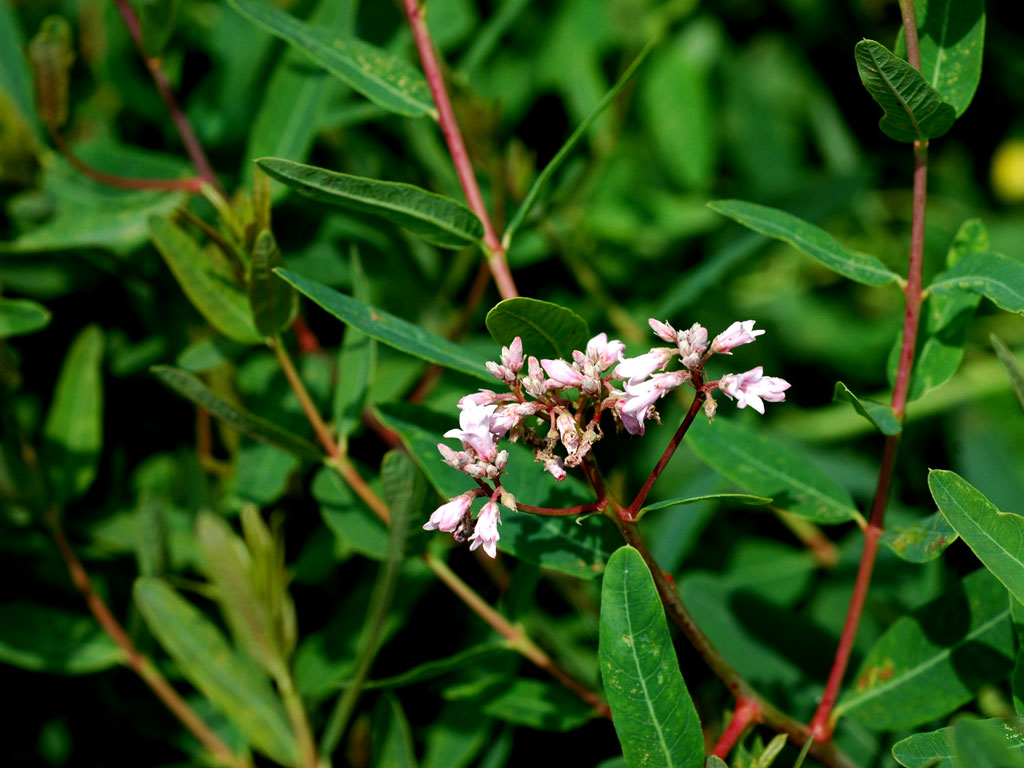 根が強心配糖体を含む
Mallotus japonicus アカメガシワ
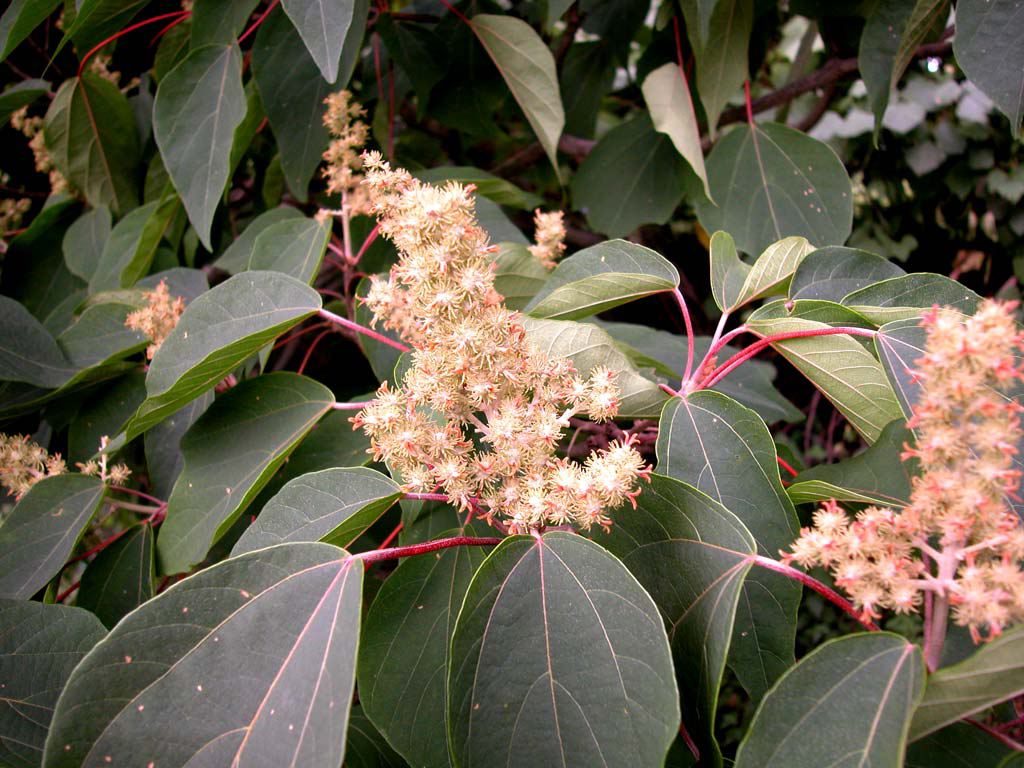 種子が強心配糖体を含む
二次代謝物の分布と化学分類学(1)
★二次代謝物の分布状態
植物界に広く分布
→複数の近縁でない科に分布
広
低
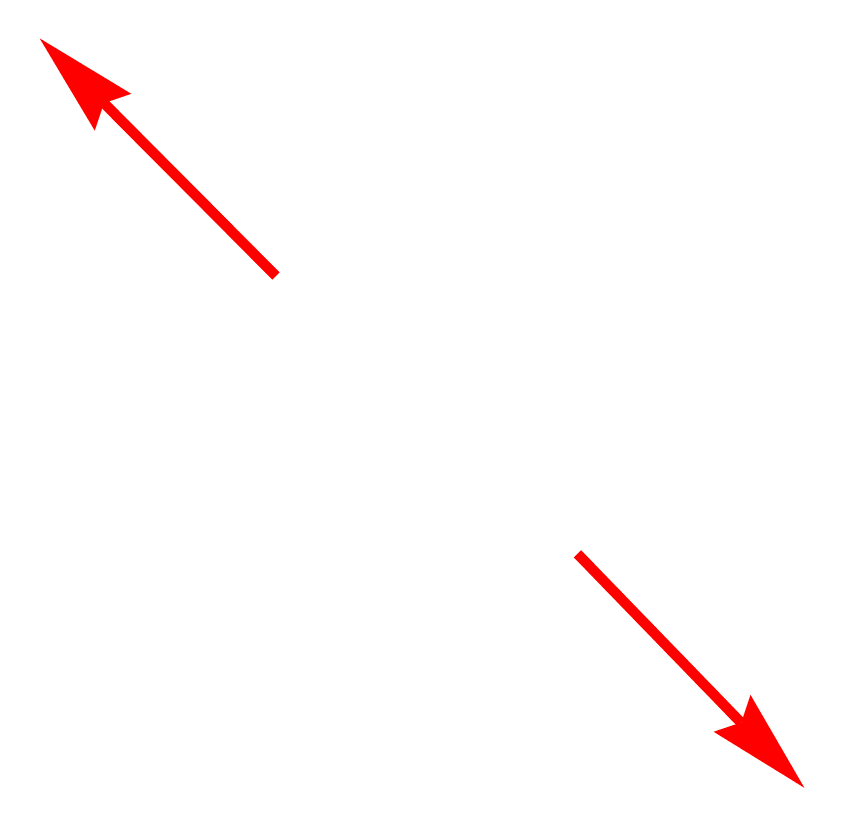 →複数の近縁科に分布
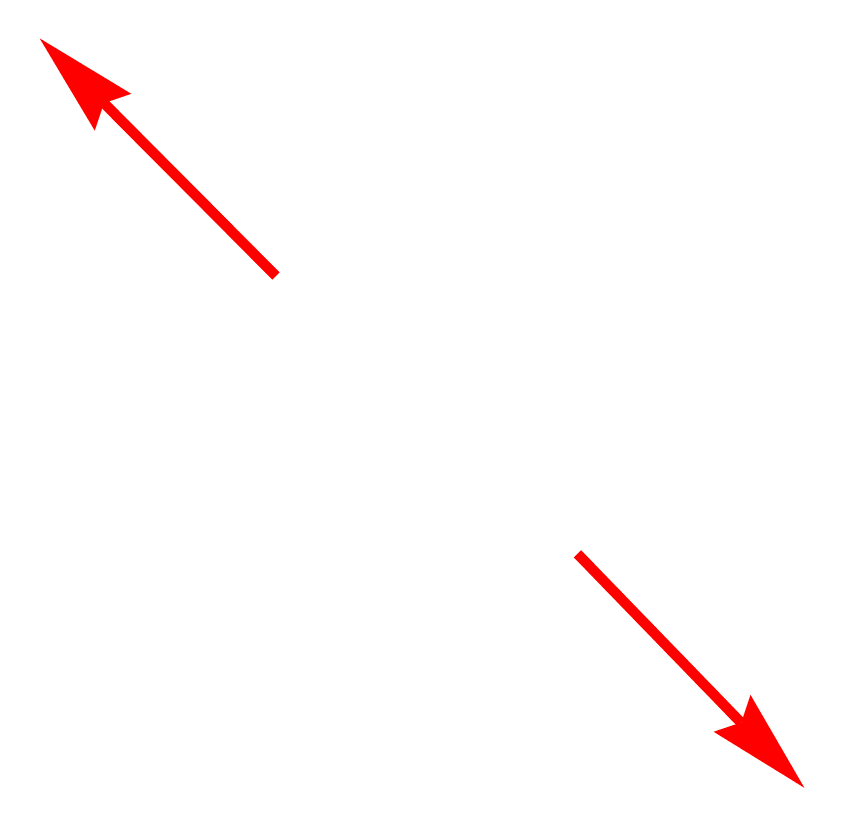 →特定の科に分布
→同科多属に分布
分布
固有性
→同科一属に分布
→同属多種に分布
→特定種に分布
狭
高
二次代謝物の分布と化学分類学(2)
★二次代謝物の生合成
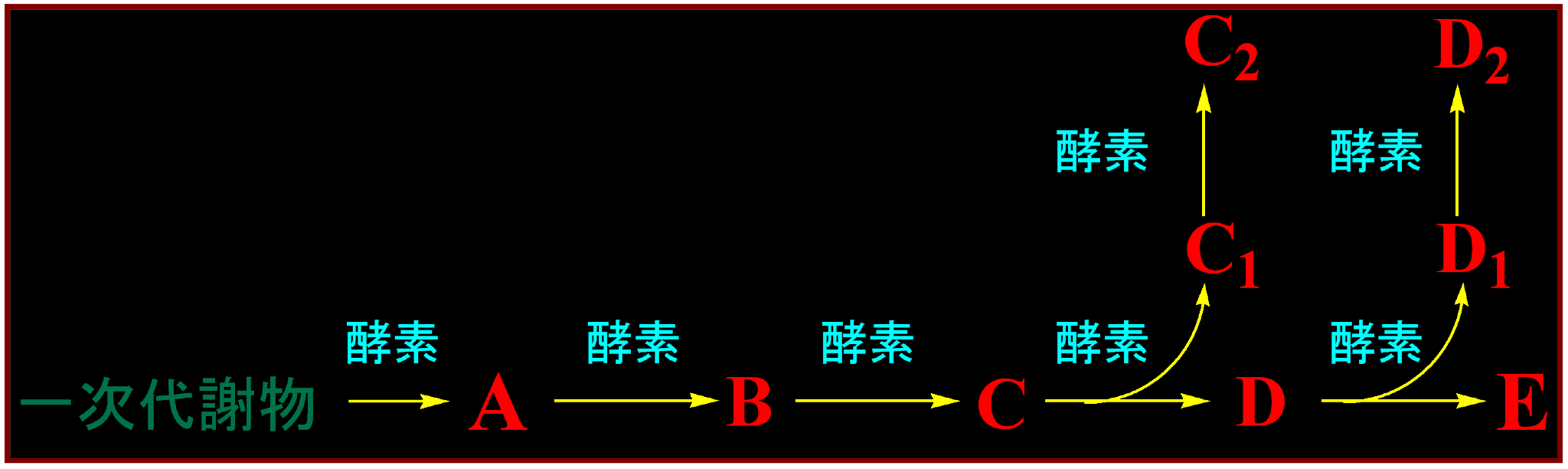 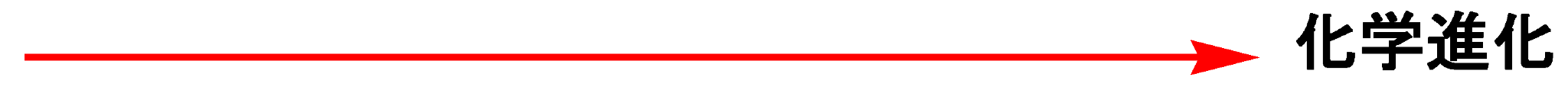 酸化反応
還元反応
エステル化
開裂反応
転位反応
アセチル-マロニルCoA
メバロン酸
シキミ酸
アミノ酸
遺伝子による
制御
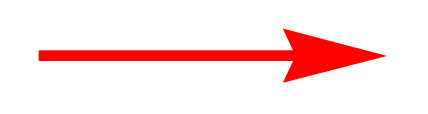 二次代謝物の分布と化学分類学(3)
D型：ツヅラフジ科
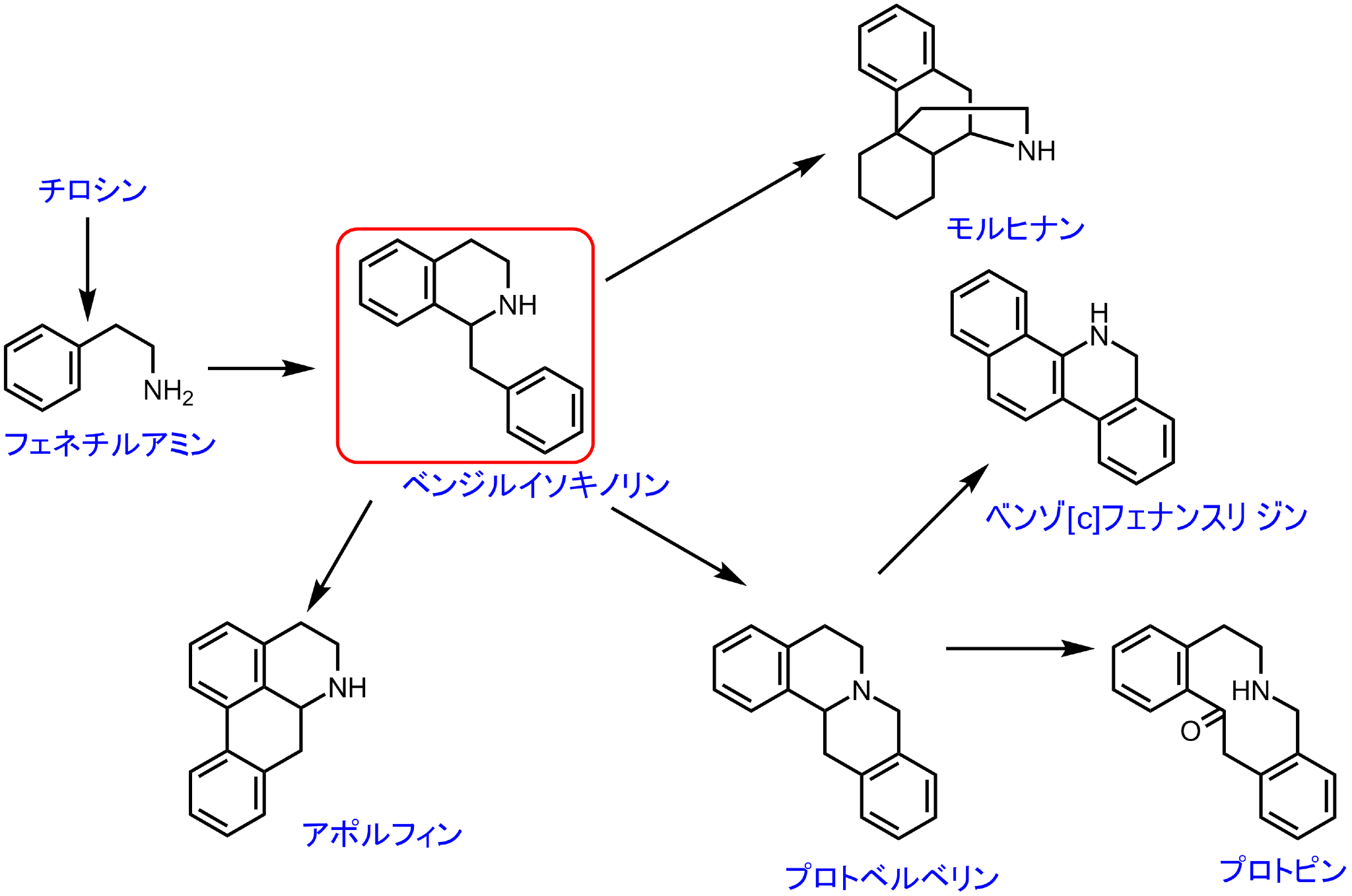 L型：ケシ科
ミカン科
ケシ科
広分布
広分布
モクレン目
キンポウゲ目
フウロソウ目
ミカン科
クロウメモドキ目
18科以上
キンポウゲ科
ツヅラフジ科
メギ科
ケシ科
ミカン科
バンレイシ科
ケシ科
二次代謝物の分布と化学分類学(4)
★もう一つの分類学：化学分類学
chemotaxonomy
chemosystematics
化学分類学とは次の仮定で植物を分類する
●二次代謝物を遺伝形質の一つと見なす
●近縁種は類似（同じ系統）の代謝物を生産する
二次代謝物の分布の比較解析＝化学分類学
医 薬 品 の 創 製 (1)
１．天然物から医薬品開発のプロセス
薬用資源調査
→
研究材料の収集確保
↓
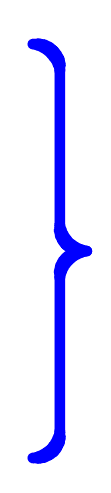 天然資源
←スクリーニング
生物検定試験
植物
動物
微生物
研究対象の確定
酵素阻害
受容体作用
動物試験
↓
←スクリーニング
活性物質の分離、精製
化学物質ライブラリ
コンビケム
↓
活性物質の構造解明
←シード物質
↓
ドラッグデザイン
←リード物質の合成
医 薬 品 の 創 製 (2)
１．天然物から医薬品開発のプロセス
ドラッグデザイン
↓
薬理学的研究
←作用機序の解明
↓
安全性試験
←毒性、副作用
↓
薬物代謝吸収試験
←代謝物の毒性
↓
治験
←Phase I, II, III
臨床試験
↓
厚生労働省の承認
→中央薬事審議会
医 薬 品 の 創 製 (3)
２．高等植物から生まれた医薬品例１
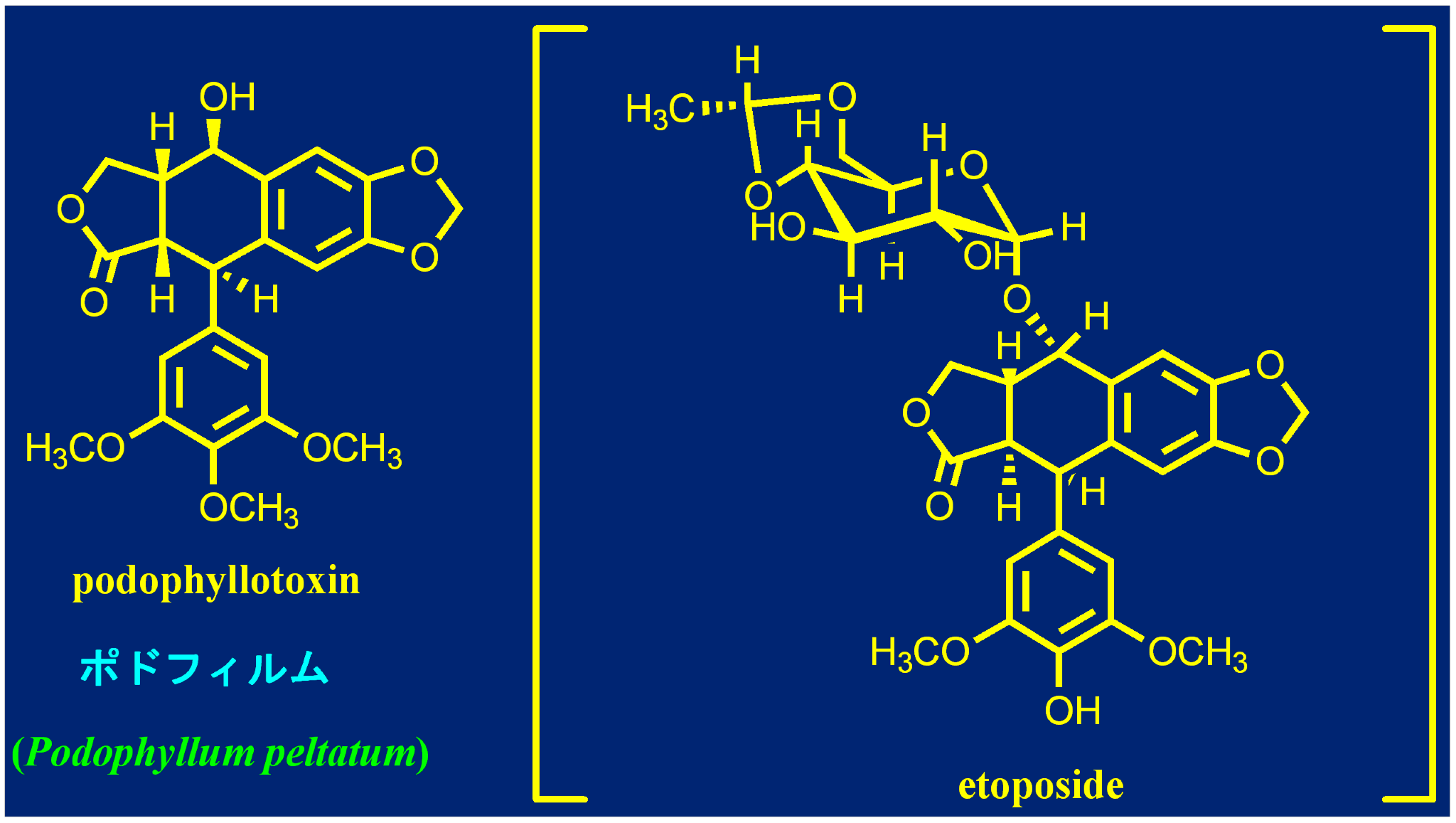 医 薬 品 の 創 製 (4)
２．高等植物から生まれた医薬品例２
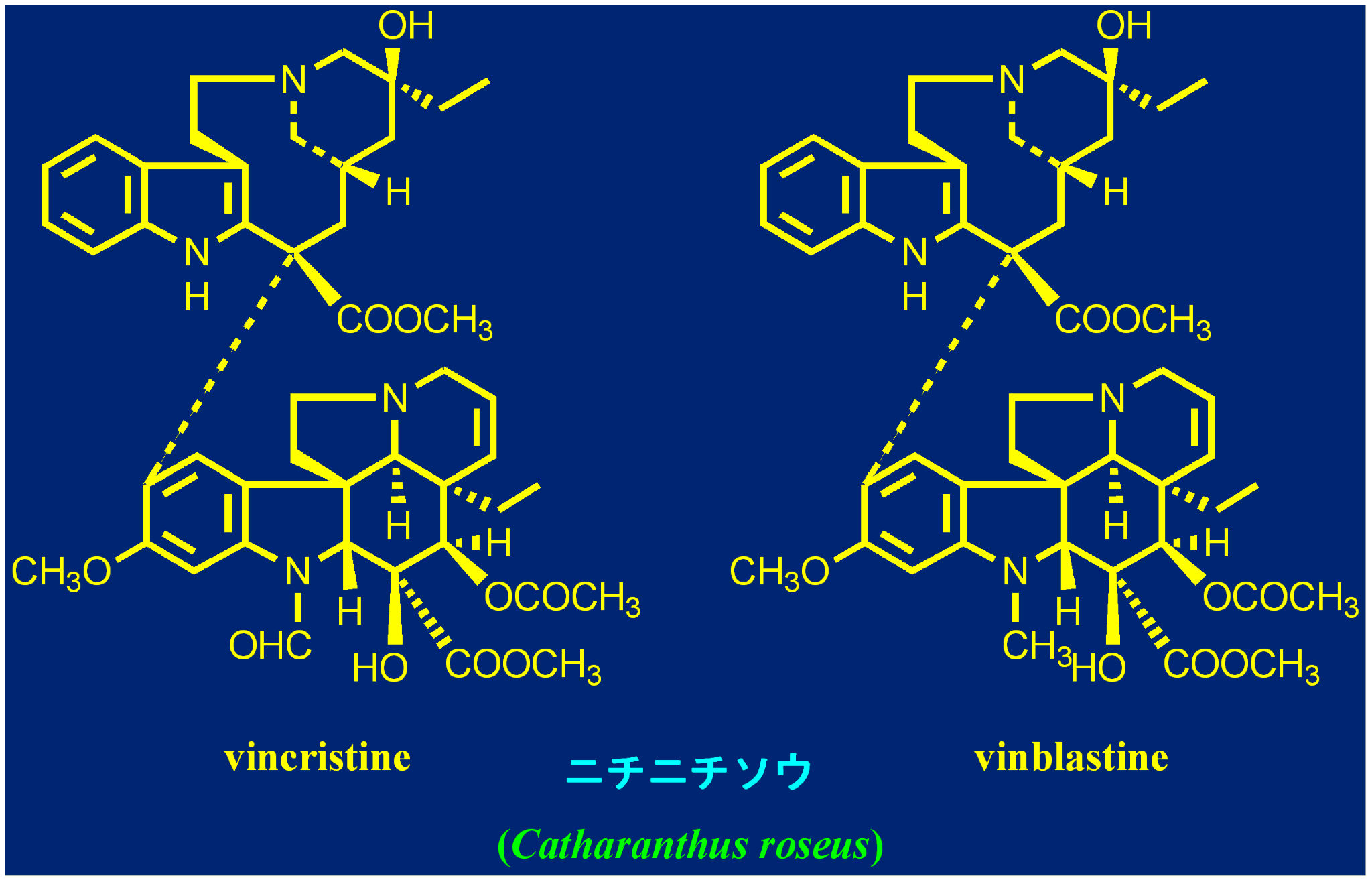 抗癌薬タキソールの創製
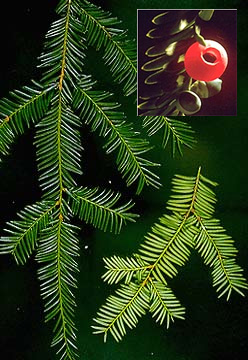 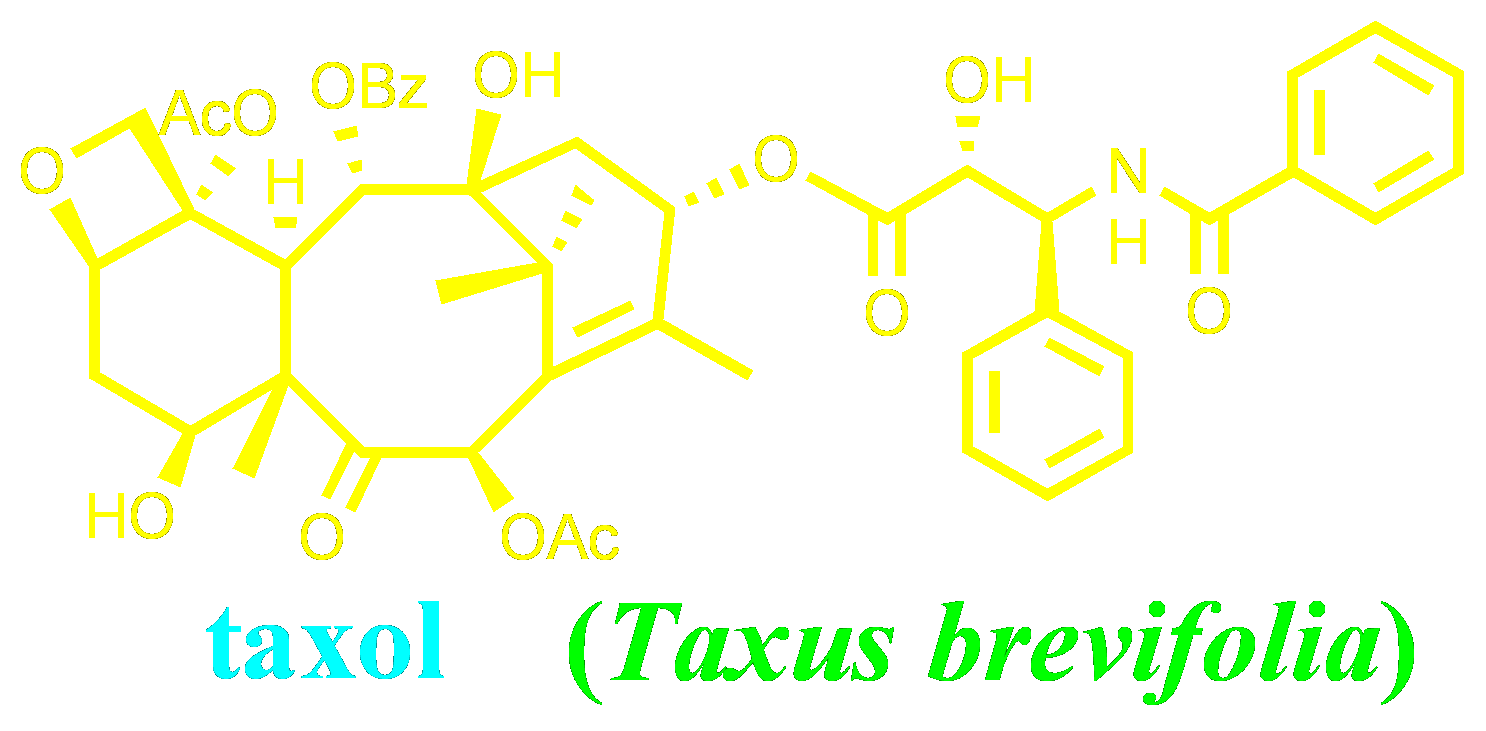 希少植物
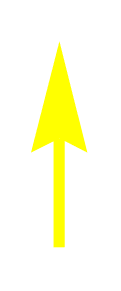 タイヘイヨウイチイ
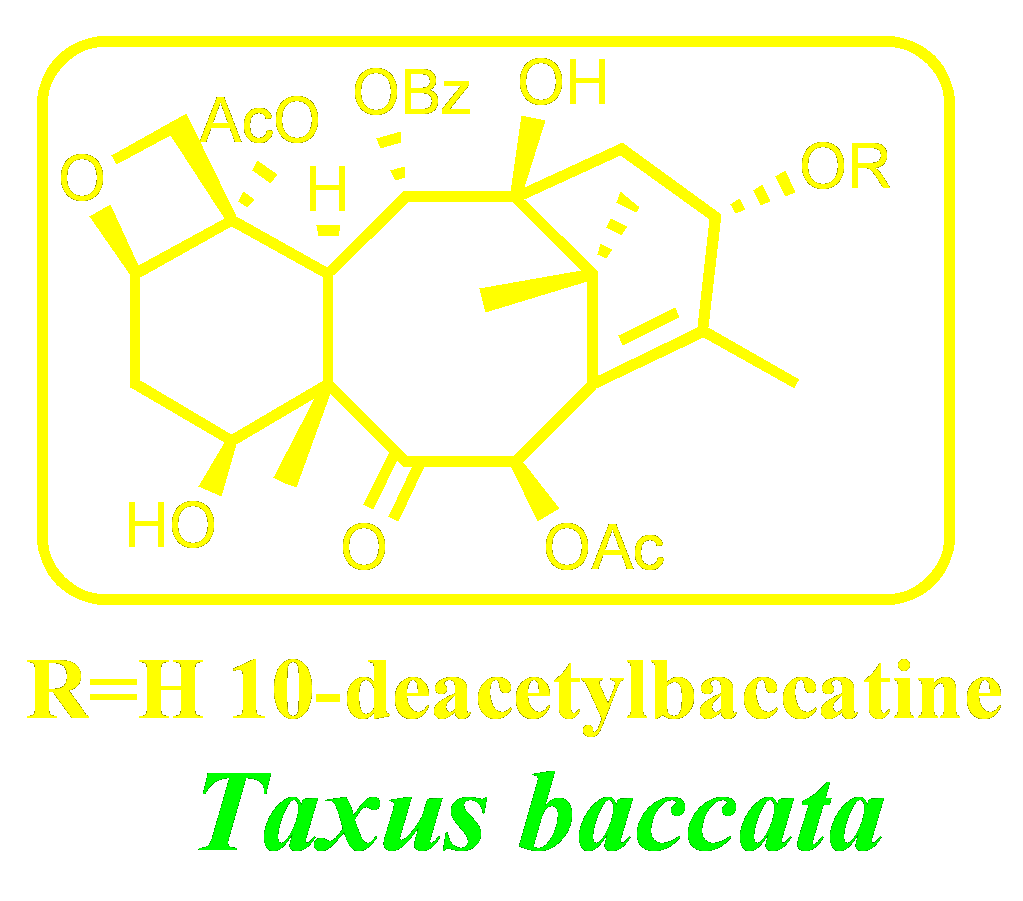 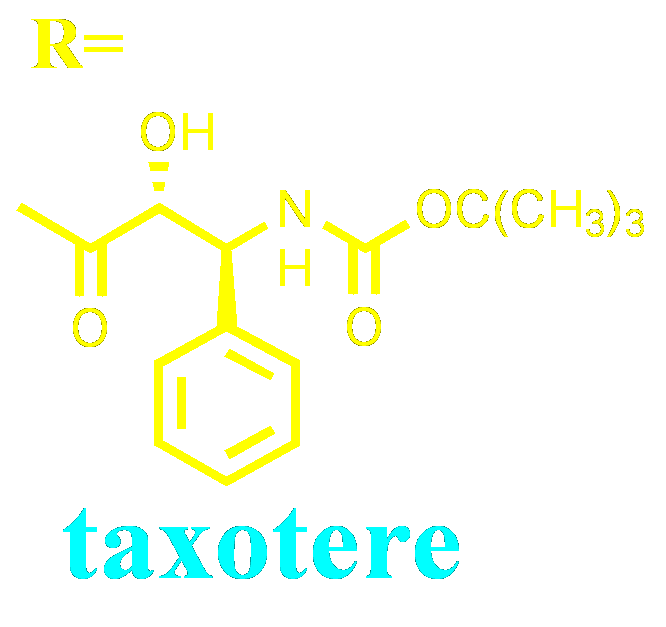 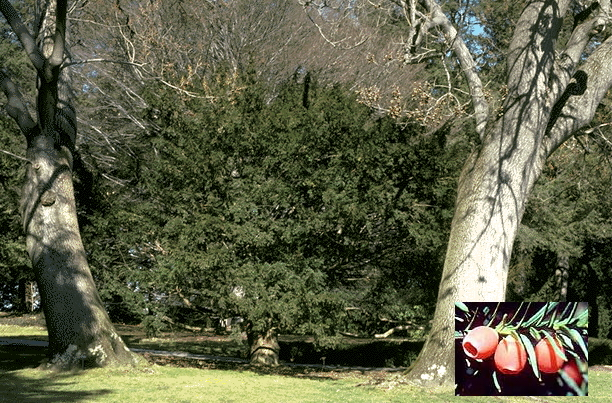 資源量は豊富
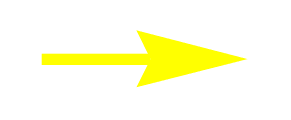 セイヨウイチイ
抗癌薬イリノテカンの創製
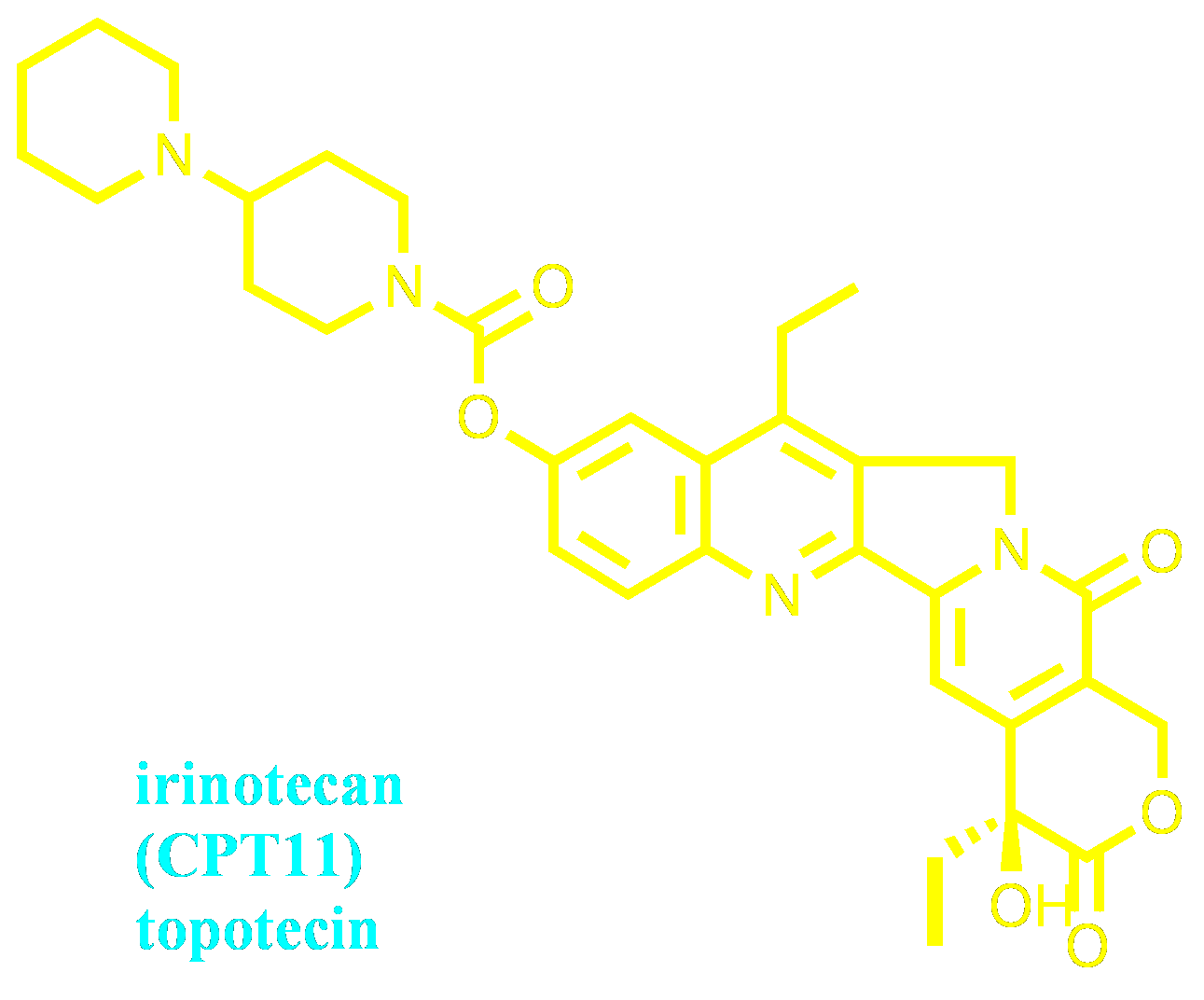 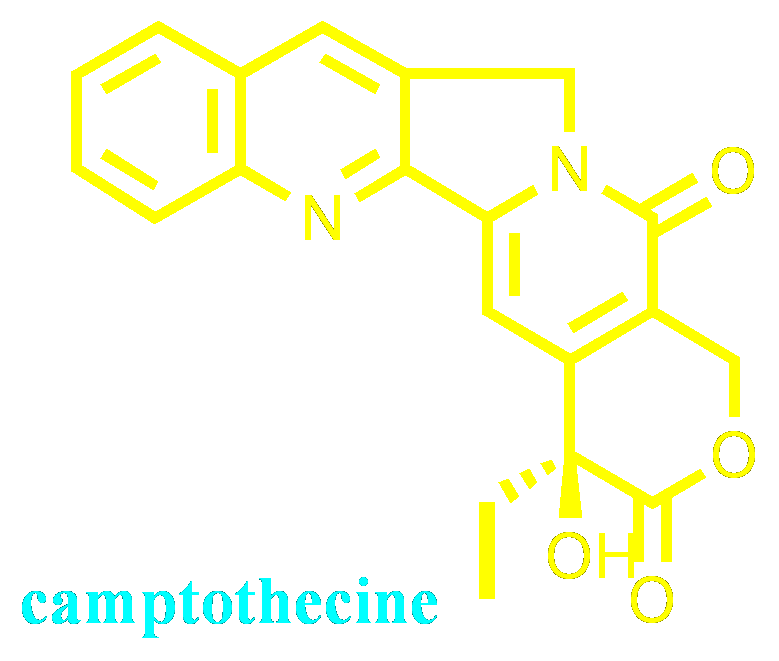 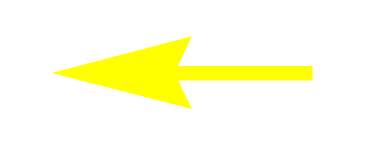 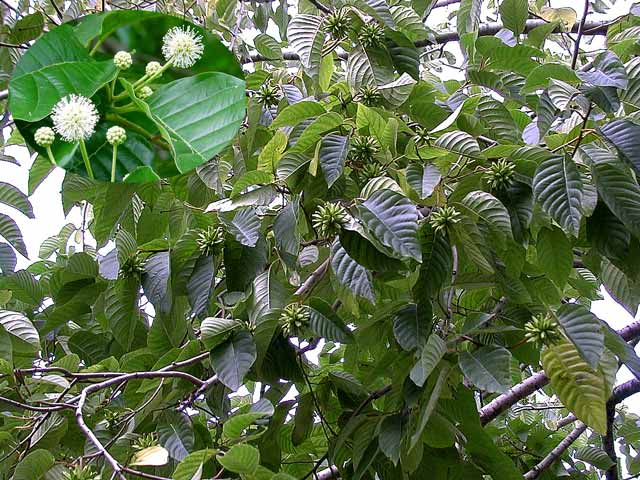 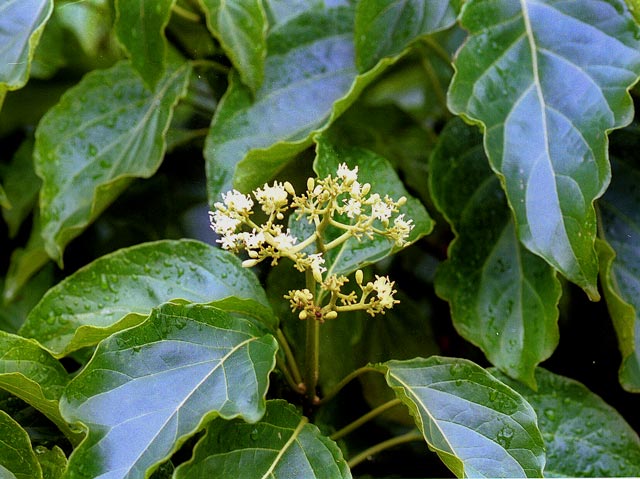 沖縄原産
カンレンボク
クサミズキ
Camptotheca acuminata
Nothapodytes foetida
クサミズキプランテーション
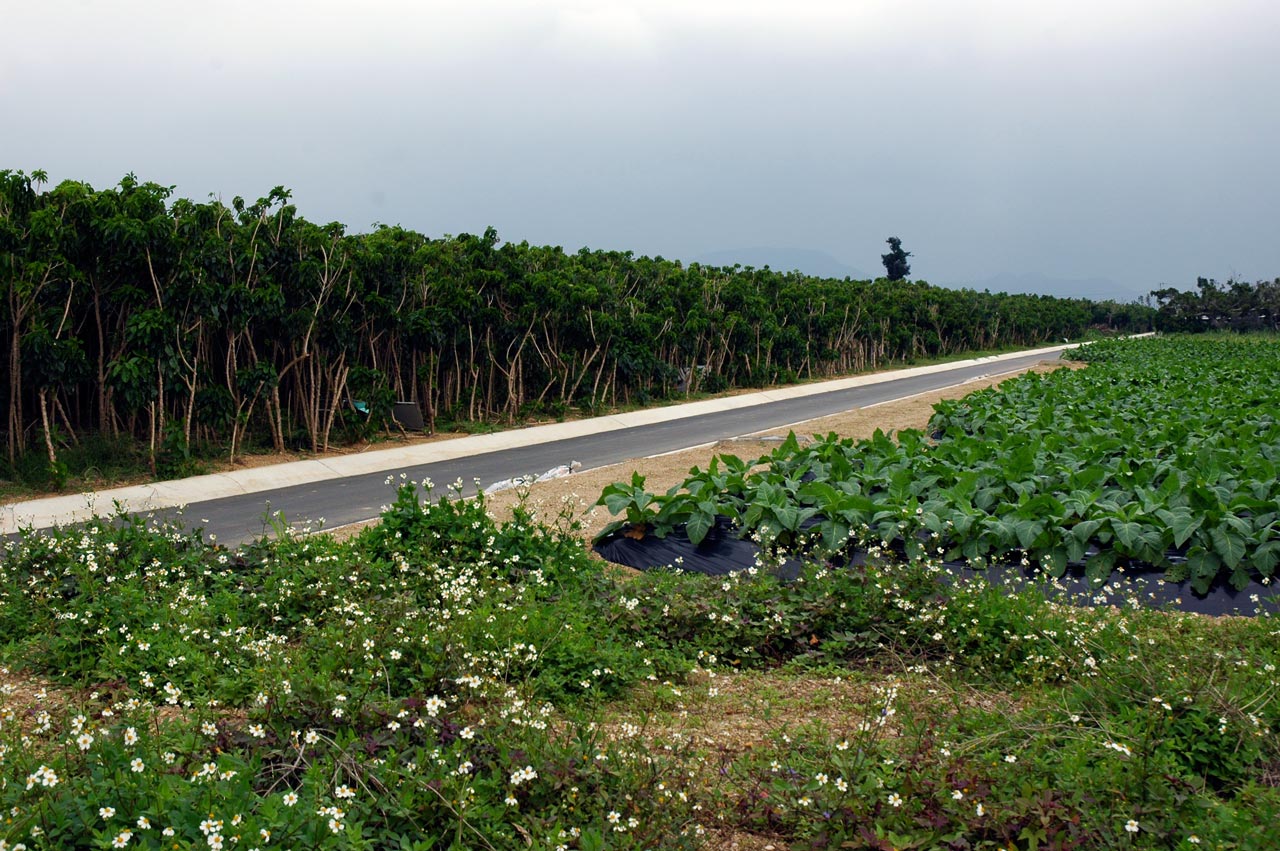 沖縄県石垣島
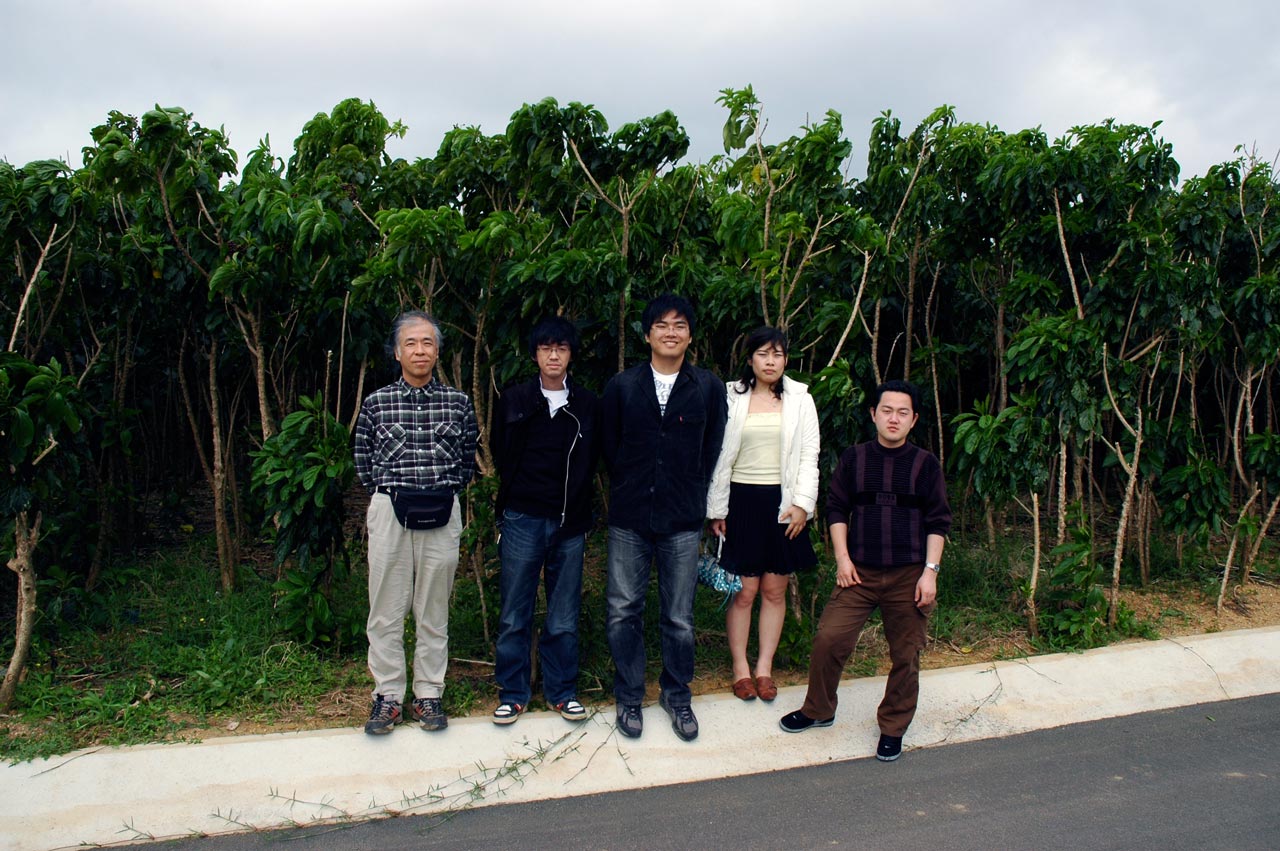